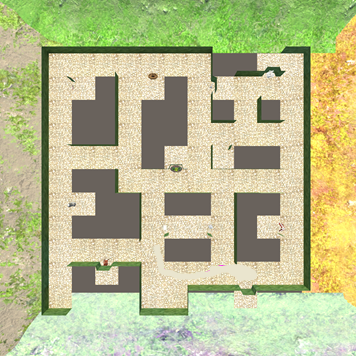 B
A
LEARNING
TEST
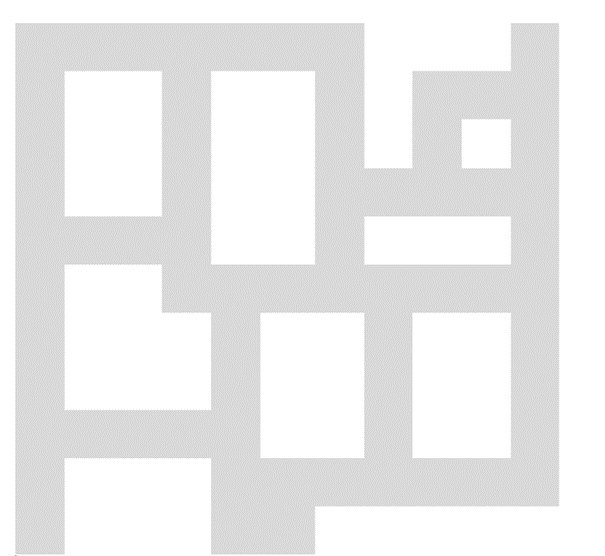 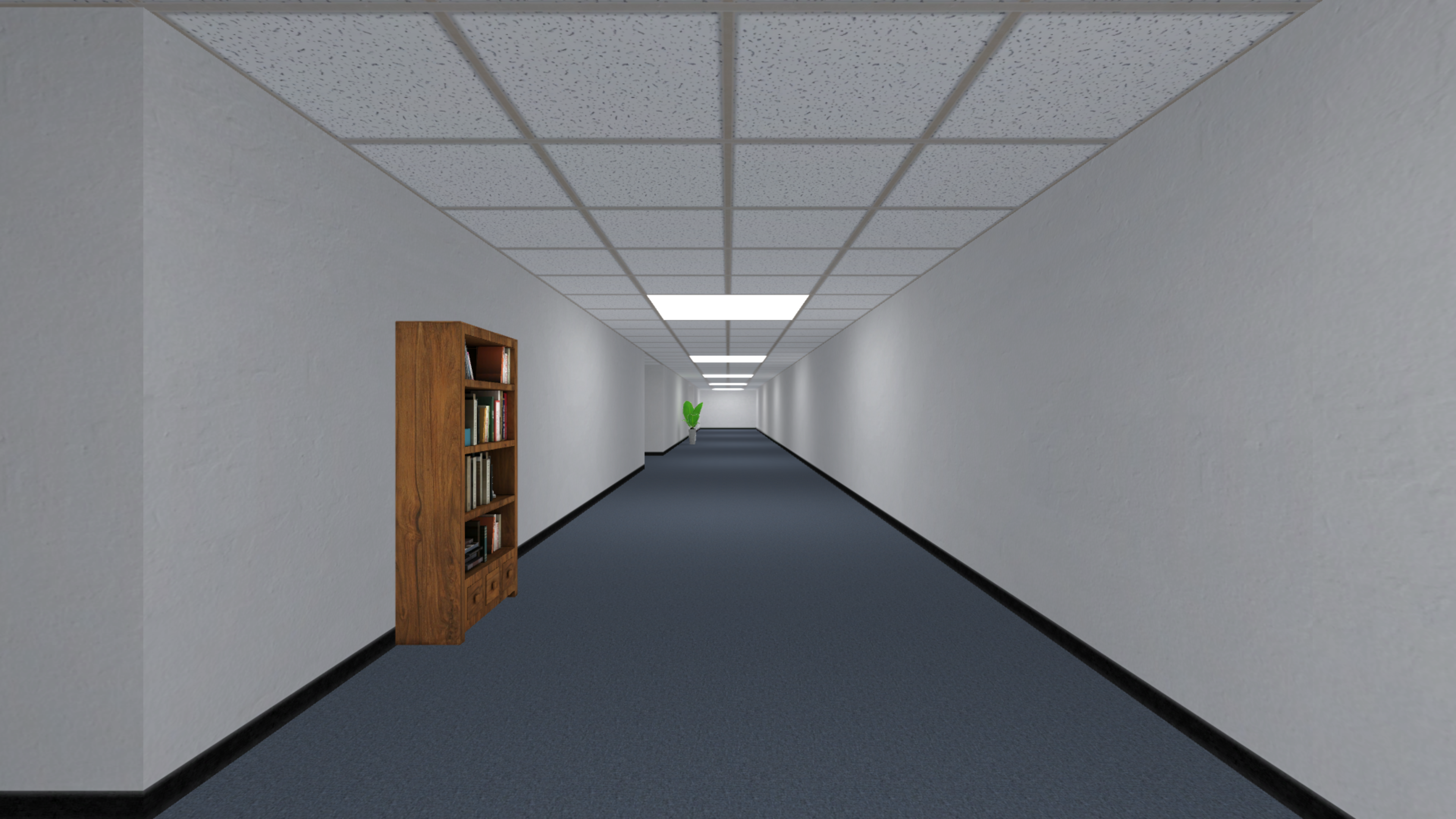 TEST
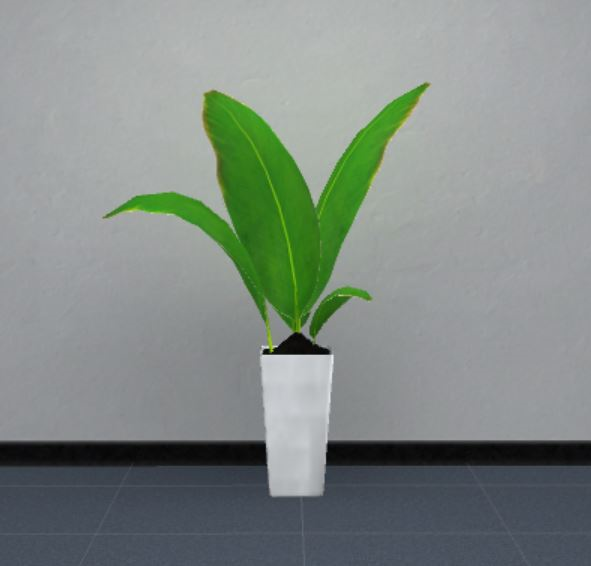 LEARNING
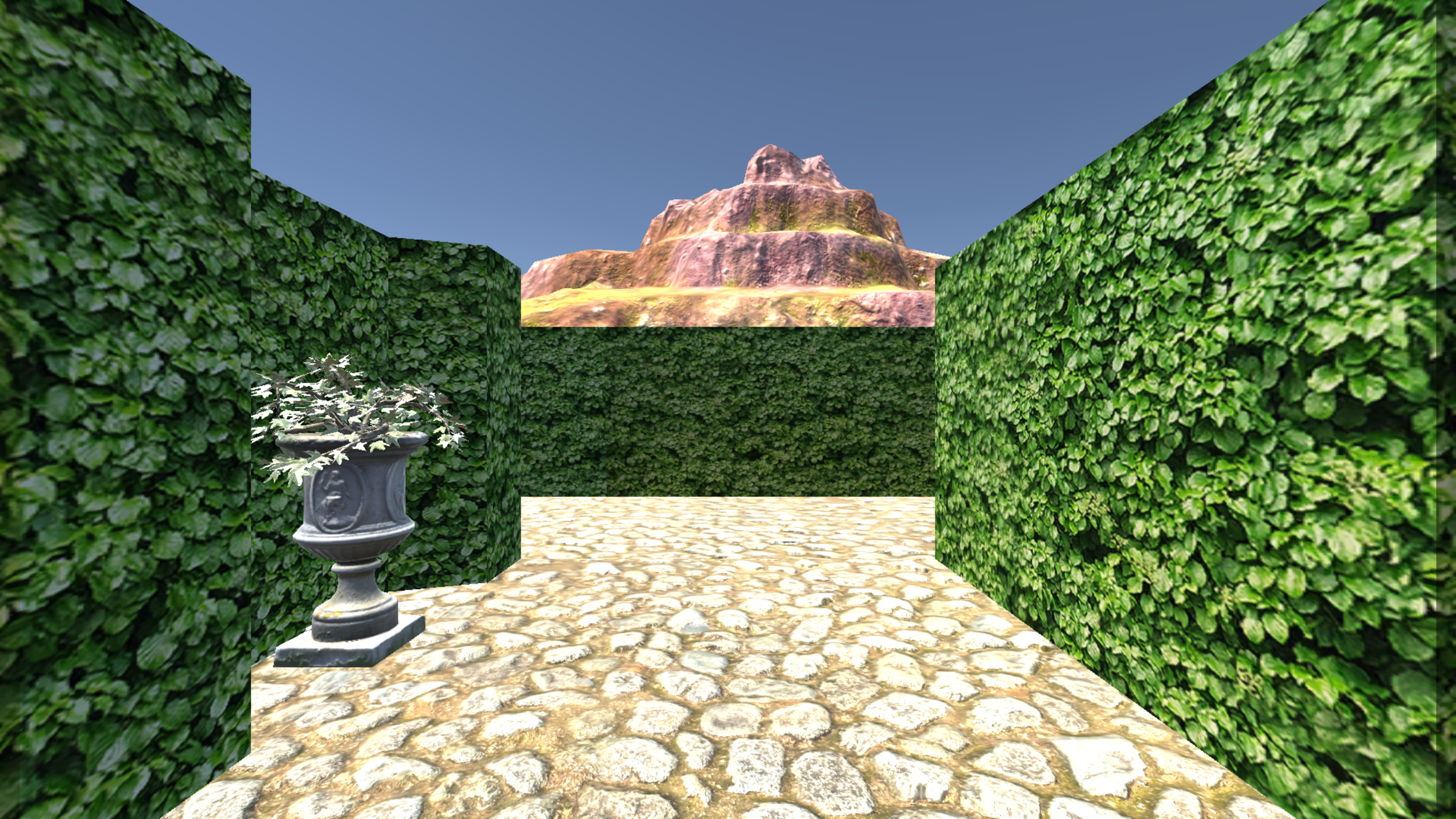 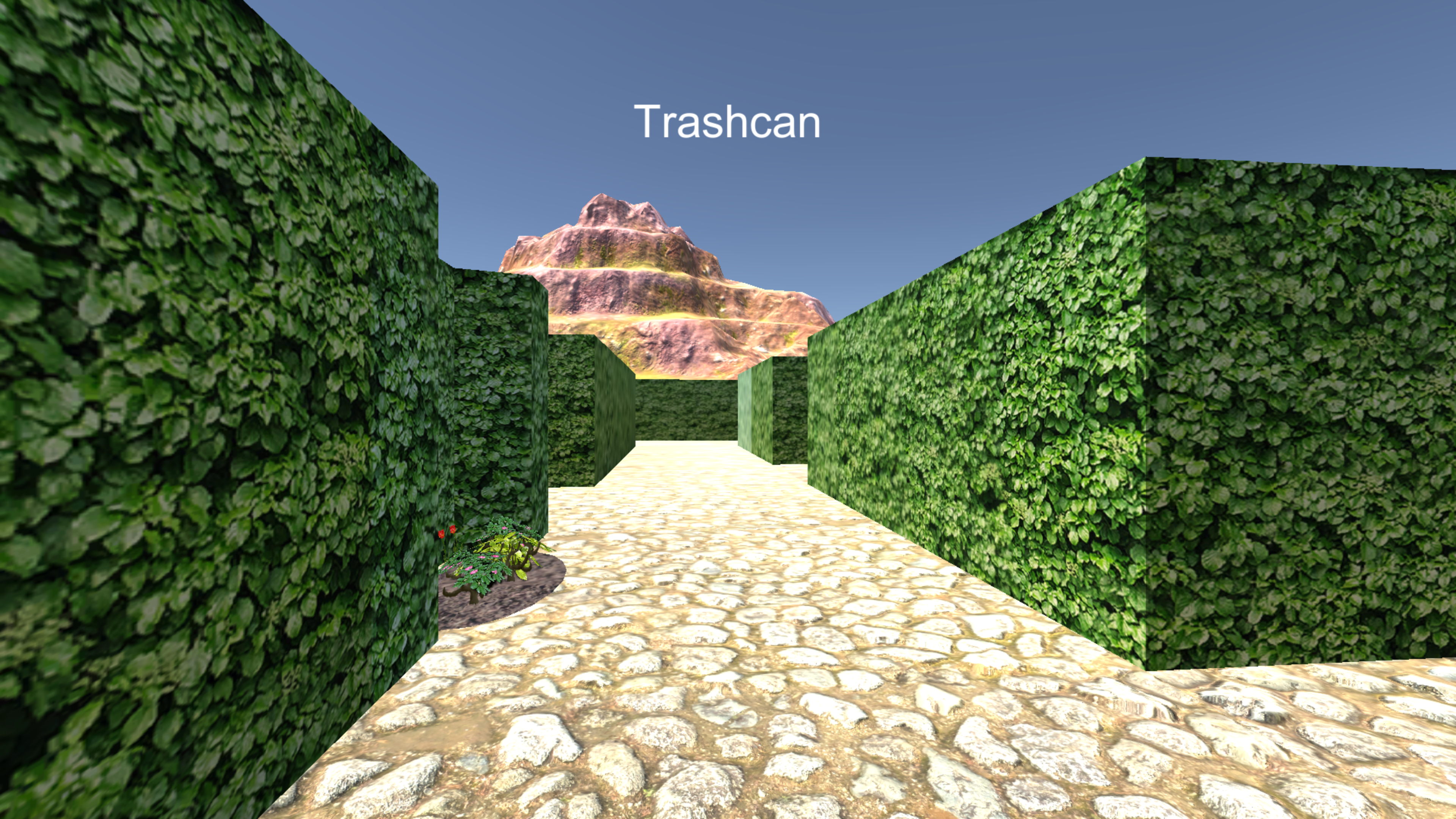 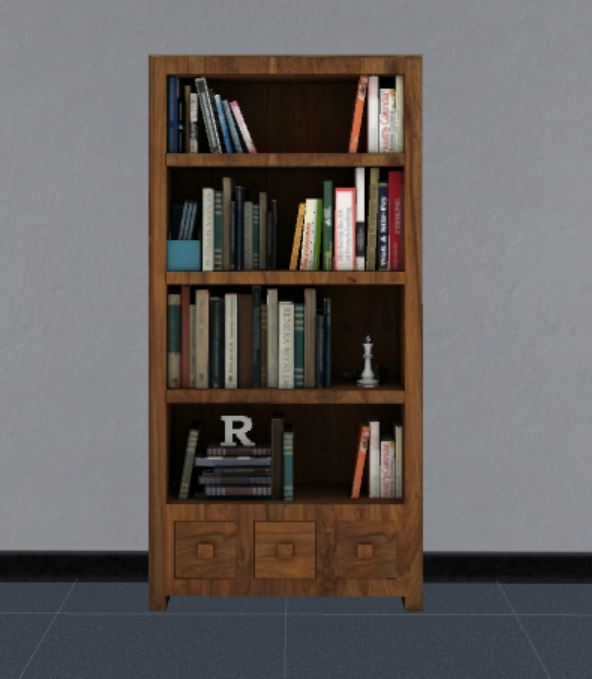 C
TEST
LEARNING
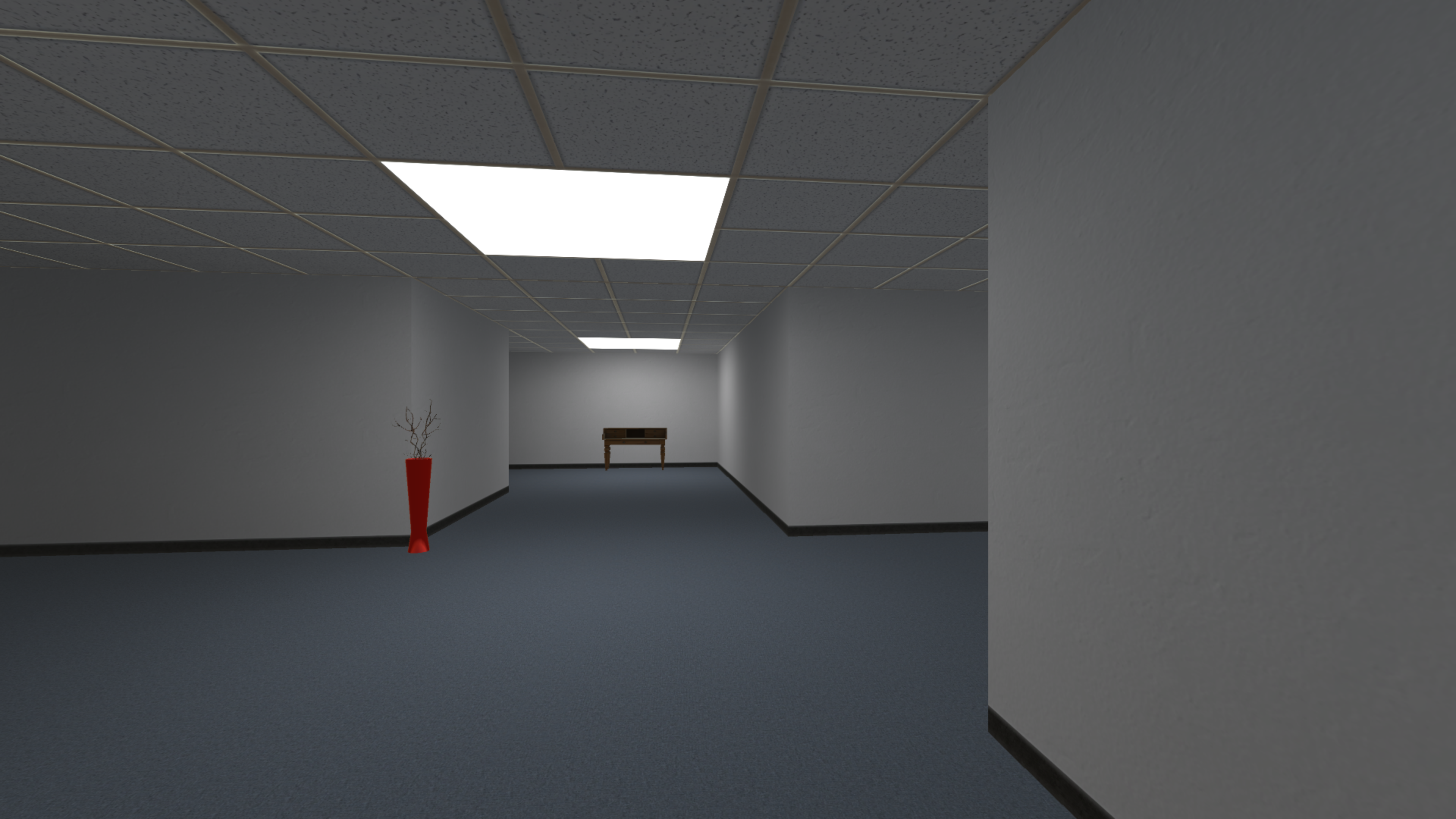 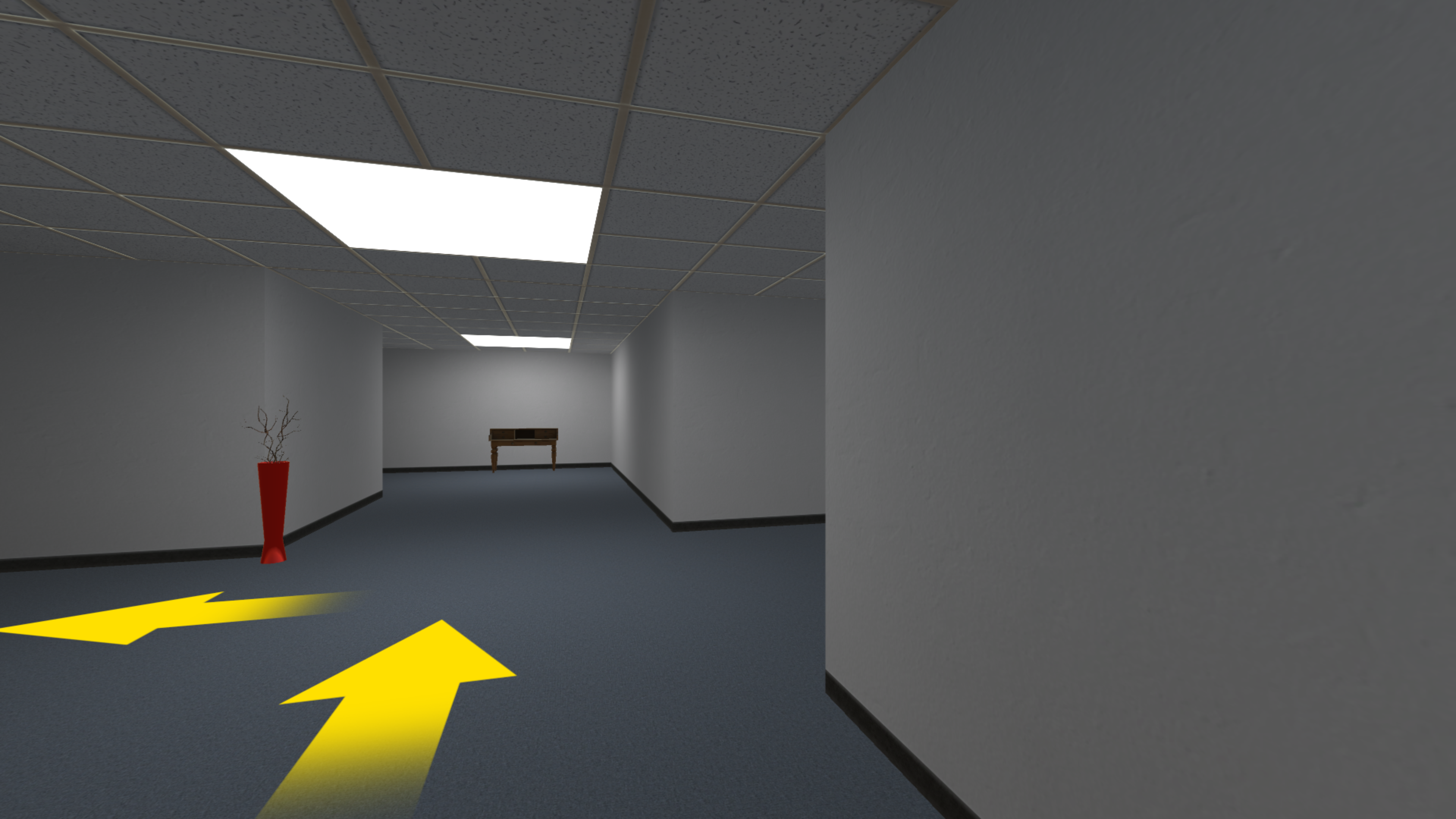 S
T
S: Starting Location
T: Target Location
            Original Path
            Shortcut Path